МЕТОДИЧЕСКИЙ СБОР 2Обеспечение учебно-методических условий реализации обновлённых ФГОС
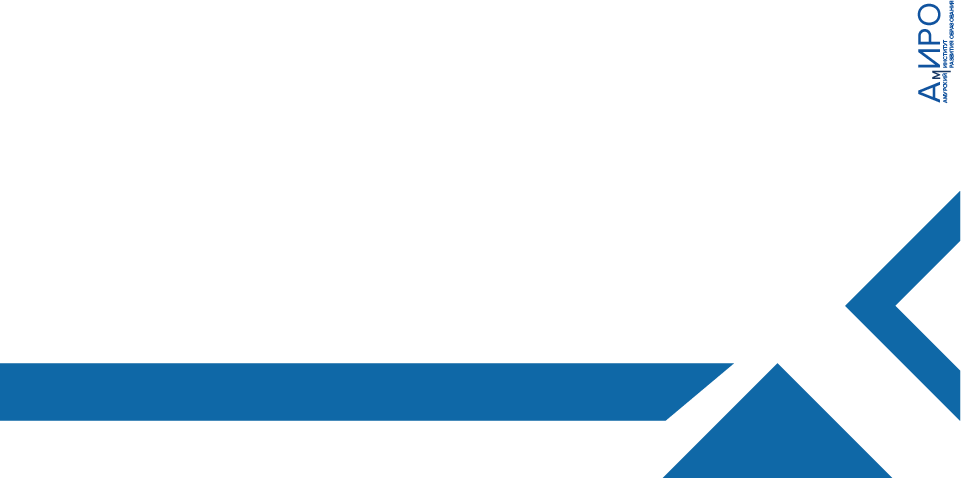 3 ноября 2023
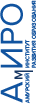 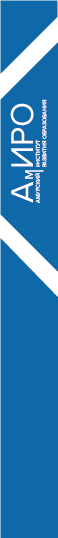 Условия реализации основной образовательной программы
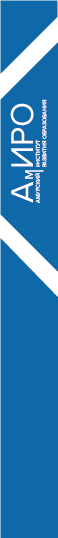 Условия реализации основной образовательной программы
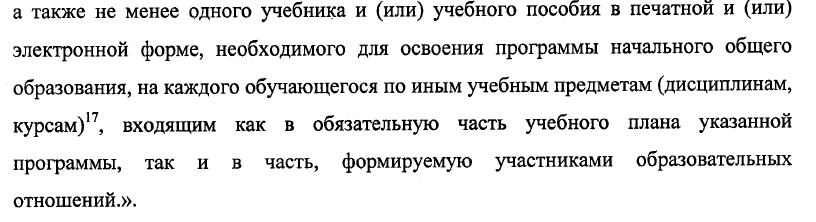 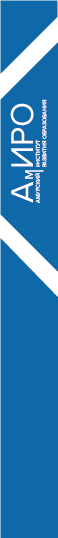 Условия реализации основной образовательной программы
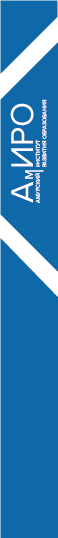 Условия реализации основной образовательной программы
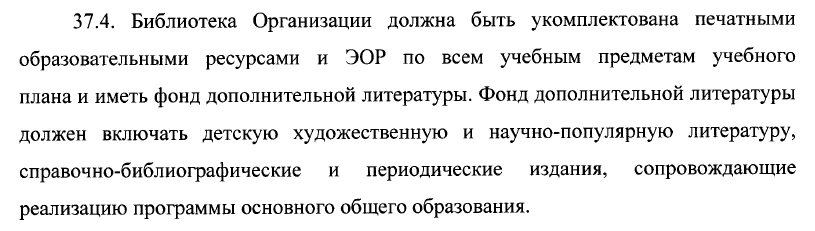 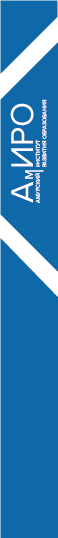 Обеспеченность учебниками в 2023-2024 учебном году
Приобретено 326 608 экземпляров учебников и учебных пособий на сумму 218 034 022 руб.
Из них 106 934 экземпляров учебников для 1-х классов на сумму 48 373 206 руб.; 71 873 экземпляров учебников 5-х классов на сумму 49 458 618 руб.
+ более 17 млн – новая школа в Благовещенске, + более 11 млн. – новая школа в Свободном, + более 3 млн – учебники по истории для 11 классов.

Учебники 1-х классов не заказали 23 школы; учебники 5-х классов не заказали 18 школ.
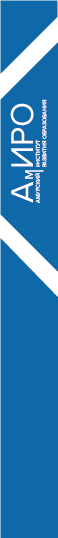 Методические материалы для учителей-предметников
https://apkpro.ru/fmc/
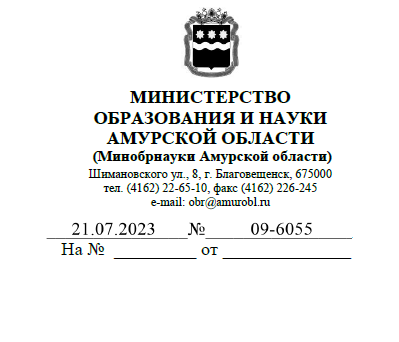 Инструктивно-методическое письмо 
об организации применения федеральных государственных образовательных стандартов начального общего, основного общего, среднего общего образования, федеральных основных общеобразовательных программ и федеральных рабочих программ по учебным предметам в общеобразовательных организациях Амурской области в 2023-2024 уч. г.
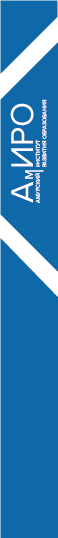 Актуальные вопросы
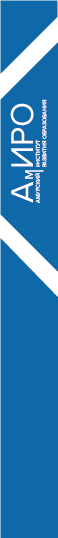 План методического сопровождения реализации ФГОС
Желаем успехов!